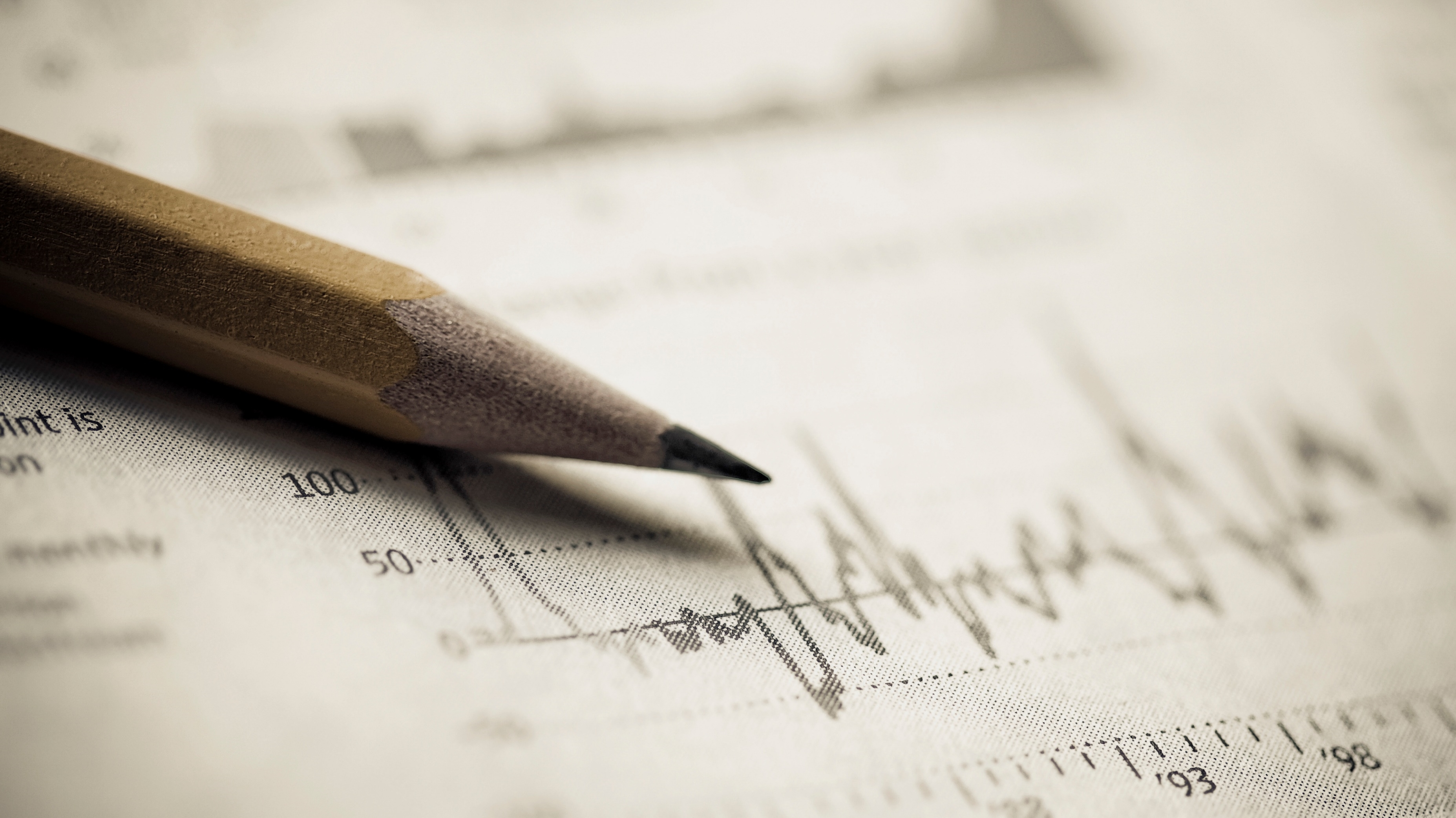 Försörjningsmått
Södra Vätterbygden 2014-2022
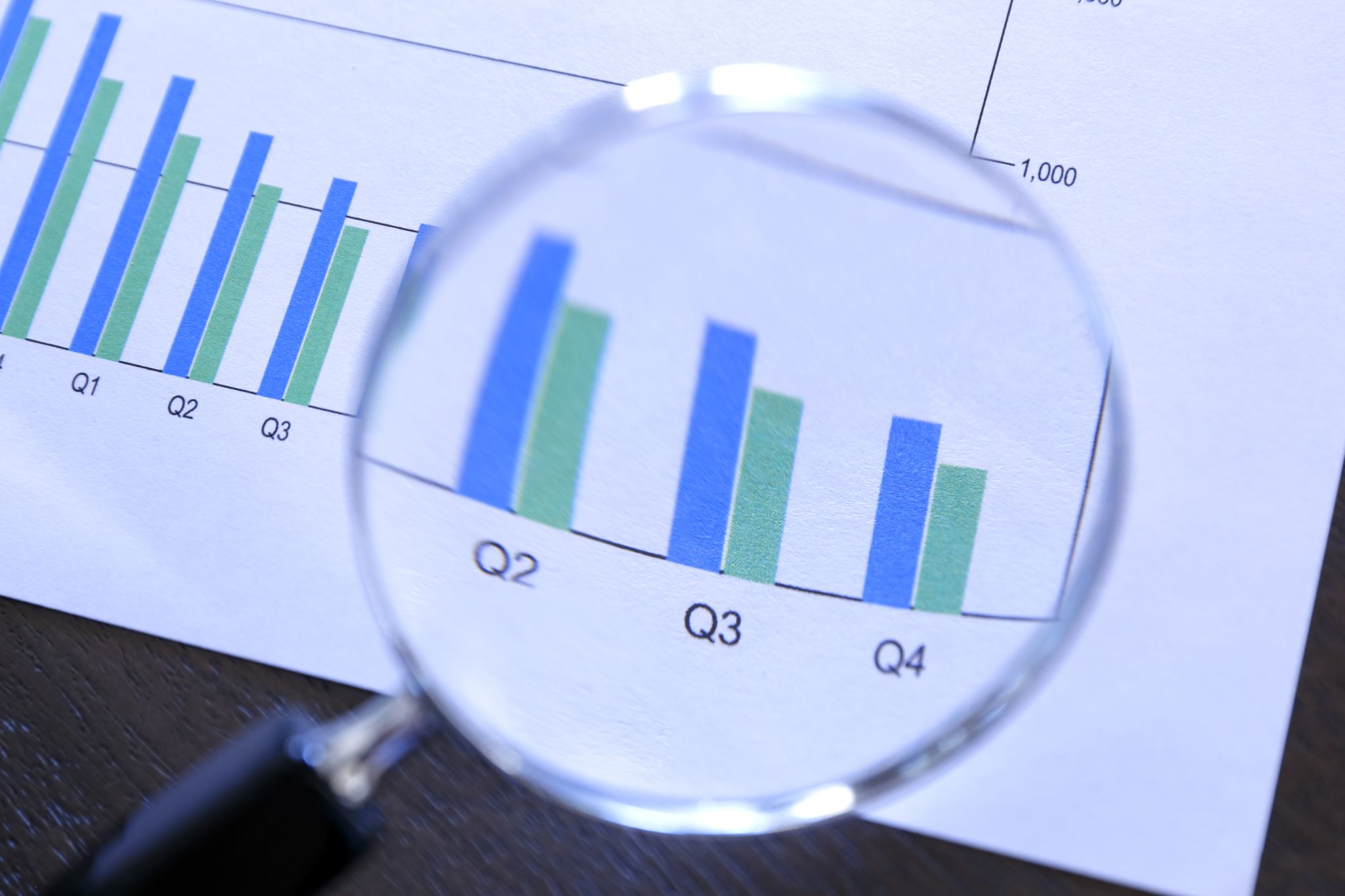 Ohälsa; Sjukpenning, Rehabiliteringspenning, Aktivitetsersättning, Sjukersättning

Arbetsmarknadsstöd; Arbetslöshetsersättning, Aktivitetsstöd, Utvecklingsersättning, Etableringsersättning, Etableringstillägg, Bostadsersättning

Ekonomiskt bistånd; Ekonomiskt bistånd
/
Försörjningsmåttet 2022 utbetalt per individ
/
Försörjningsmåttet 2022 utbetalt i snitt per individ
Ekonomiskt bistånd 2014-2022
Ohälsa 2014-2022
Arbetsmarknadsstöd 2014-2022
Mullsjö och länet 2014-2022
Habo och länet 2014-2022
Vaggeryd och länet 2014-2022
Jönköping och länet 2014-2022